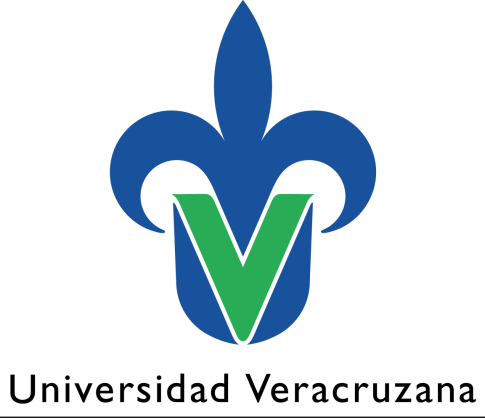 SECRETARÍA ACADÉMICA
DIRECCIÓN GENERAL DE DESARROLLO ACADÉMICO E INNOVACIÓN EDUCATIVA
Programa de Estímulos al Desempeño del Personal Académico
Ejercicio 2017-2019
¿Qué es el PEDPA?
El Programa de Estímulos al Desempeño del Personal Académico es un proceso que reconoce a los académicos que realizan aportes significativo para elevar la calidad de la formación de los alumnos

En la Universidad Veracruzana es un procesos que se encuentra certificado bajo la norma ISO 9000-2008, dentro del Manual de Calidad se establece un procedimiento llamado “Concentración de Información de las Entidades Académicas y Dependencias:

II. Políticas
Se muestran 12 incisos donde se detalla la responsabilidad de las Fuentes de Información y del Departamento de Evaluación Académica en el Proceso de la Evaluación de los Programas de Estímulos y en el Proceso de Conciliación de Resultados.

https://www.uv.mx/orgmet/dgdap/
Responsabilidades de las Fuentes de Información
Las fuentes de información deberán entregar los registros en tiempo y forma de acuerdo a los calendarios establecidos.

Las Fuentes de información deberán integral y validar la información enviada al Departamento de Evaluación Académica.

Todos los registros deberán ser reportados por los titulares de la entidad académica.

Las Fuentes de Información no podrán recibir nueva evidencia durante el Proceso de Conciliación de resultados
¿Qué se evalúa en PEDPA?
Criterios de evaluación
I.- La calidad equivale al 70% de la evaluación, reconocida como la capacidad de articulación equilibrada de las actividades de docencia, tutorías, generación y aplicación del conocimiento, gestión académica y participación en cuerpos colegiados.

La puntuación del referente de calidad esta integrada por: docencia, tutorías, generación y aplicación del conocimiento, gestión académica y participación de cuerpos colegiados.

II.- La permanencia se calcula con base en el tiempo en que el académico se ha dedicado a la docencia en los programas educativos reconocidos por su calidad, o a los programas de posgrado incluidos en el Padrón Nacional de Posgrado o bien que impartan carga frente a grupo en programas educativos transversales, tales como: Centros de Idiomas, Centros de Auto acceso y Área de Formación de Elección Libre. Equivale al 10% de la evaluación. 

III.- La dedicación se evaluará con base en el número de horas de docencia de acuerdo con el perfil integral del académico en los programas educativos reconocidos por su calidad o a los programas de posgrado incluidos en el Padrón Nacional de Posgrado o bien que impartan carga frente a grupo en programas educativos transversales, tales como: Centros de Idiomas, Centros de Auto acceso y Área de Formación de Elección Libre. Equivale al 20% de la evaluación y su asignación es con base a lo siguiente:
Niveles y puntajes
Para obtener los niveles de estímulos IV, V y VI el académico deberá obtener los puntajes mínimos como se describe:
168
127
84
42
Niveles y puntajes
II. Permanencia:
La valoración será de 10 puntos por año de servicio cumplido, hasta un máximo previsto de 100 puntos.
III. Dedicación:
Validación de la información
Fuentes de Información
Validación de la información de proveedores en DEA
Inconsistencias: duplicados, actividades realizadas fuera del periodo solicitado, campos vacíos (fechas, número de personal, descripción de actividades), número de personal incorrecto.
Total de participaciones reportadas por las Fuentes de Información, Ejercicio 2015-2017
132,950
Fechas
Recepción de información y publicación:














Al termino del ejercicio las actividades que presenten inconsistencias no serán consideradas para el proceso de evaluación.

Cada entrega deberá ser considerada como sustitución total, por lo que deberá entrega la base completa en cada corte de información.
Aspectos importantes a considerar
Fechas de recepción internas establecidas por cada fuente de información.

No prorrogas.

Comunicación constante entre las fuentes de información y el Departamento de Evaluación Académica (dudas con los indicadores, reporte de inconsistencias, visualizar actividades en sistema).

En caso necesario, publicación de criterios para la validación de cada indicador, por la fuente de información responsable.

El DEA dirigirá las dudas de los académicos a la fuente de información responsable. El proveedor deberá atender las dudas o comunicarse con el DEA para la aclaración de las mismas.